Figure 2. Ctns kidneys: expression of endocytic markers. (A) Quantitative RT-PCR to measure the mRNA expression of PT ...
Hum Mol Genet, Volume 23, Issue 9, 1 May 2014, Pages 2266–2278, https://doi.org/10.1093/hmg/ddt617
The content of this slide may be subject to copyright: please see the slide notes for details.
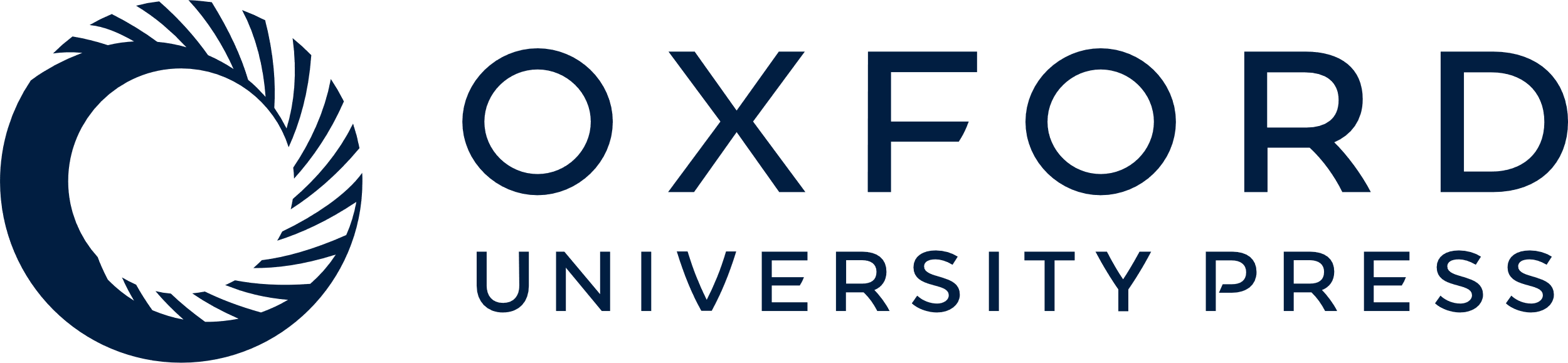 [Speaker Notes: Figure 2. Ctns kidneys: expression of endocytic markers. (A) Quantitative RT-PCR to measure the mRNA expression of PT genes (Aqp1, Lrp2, Cubn, Clcn5, Sglt2, Sglt1, Slc34a1 and Atp6v1e1) mRNA in 24-week-old, whole Ctns kidneys (n = 7 pairs). A decreased expression of Lrp2 (megalin), Cubn (cubilin), Sglt2 (SGLT2) and Slc34a1 (NaPi-IIa) mRNA is observed in Ctns−/− kidneys versus Ctns+/+ controls (taken as 100%, dotted line). The mRNA expression of target genes was normalized to the normalization factor calculated from four different housekeeping genes. Values are expressed as mean ± SEM, *P < 0.05. (B) Representative immunoblotting and densitometry analysis for PT markers megalin, cubilin, NaPi-IIa, AQP1, Rab5a and CD13 in 24-week-Ctns kidneys (n = 4 pairs). Equal amounts of protein extracts (20 µg) were run on SDS–PAGE, transferred to nitrocellulose and probed with appropriate antibodies. Membranes were stripped and reincubated for β-actin. The expression of megalin, cubilin and NaPi-IIa is reduced in Ctns−/− extracts, whereas the expression of AQP1, Rab5a and CD13 is unchanged versus Ctns+/+. Densitometry values are expressed as mean ± SEM, *P < 0.01; **P < 0.001; ***P < 0.0001. (C) Immunofluorescence staining for megalin (a, b), cubilin (c, d), NaPi-IIa (e, f) and AQP1 (g, h) in Ctns+/+ (a, c, e, g) and Ctns−/− (b, d, f, h) kidneys from 24-week-old mice. The signal for megalin, cubilin and NaPi-IIa is strongly reduced in the PT of Ctns−/− kidneys, whereas staining for AQP1 is unchanged. Scale bar: 50 µm.


Unless provided in the caption above, the following copyright applies to the content of this slide: © The Author 2013. Published by Oxford University Press. All rights reserved. For Permissions, please email: journals.permissions@oup.com]